MengenlehreDefinition, Darstellung, Beziehungen
Definition einer Menge
Eine Menge besteht in der Mathematik aus Elementen:
Darstellung von Mengen
Beschreibende Darstellung – Elemente werden durch eine gemeinsame Eigenschaft angegeben:
Beschreibende Darstellung
Aufzählende Darstellung
Darstellung von Mengen
Mengendiagramm (Venn-Diagramm): Eine Menge kann graphisch als Mengendiagramm (Venn-Diagramm) dargestellt werden.
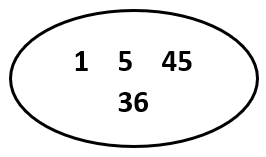 Bsp. 1) Gib die Menge jeweils in aufzählender Darstellung an.
Bsp. 2) Gib die Menge jeweils in beschreibender Darstellung an.
Beziehungen zwischen Mengen
Bemerkung
Bemerkung: Sind die beiden Mengen gleich, so sind sie auch Teilmengen voneinander (aber: keine echte Teilmengen).